Jagten på den excellente kommunikationskultur i Børn og Unge
Kvalitativ undersøgelse fra 2018
Kommunikation og videndeling anno 2018
At se mening

- Hvornår oplever jeg, at vidensdeling giver mening?
At mestre opgaven

- Hvordan mestrer jeg mine opgaver/hvordan deler jeg viden?
48 interviews
Situation
Problem
Mulige potentialer

Hvordan bliver jeg mødt, når jeg deler min viden? 
Hvordan kan Børn og Unge styrke videndelingen?
At høre til

- Hvordan samarbejder jeg med andre, og hvilken betydning har min oplevelse af at høre til for måden jeg deler viden på?
Oversigt over dataindsamling
Indsamlet via fokusgrupper, enkelt- og parinterviews
Lederne siger…
Vidensdeling er et fælles ansvar. Lederen skal gå foran som den gode rollemodel

Uens kommunikationspraksis
Personbåret/til tider lystbetonet/tilfældig
Fokus på bedre organisering af kommunikation bl.a. aftaler

Usund mailkultur- oplever at indtage en gatekeeperrolle, der sorterer uvæsentlig information fra

Lav klare bestillinger på mail og bedre tone
Pædagogerne siger…
Forventningsafstemning skaber ro og mindsker misforståelser hos medarbejdere og forældre

Større tydelighed omkring, hvorfor vi gør som vi gør 

Indbyrdes forældresnak kan skabe misforståelser

For mange kanaler at forholde sig

Forvaltningen skal lave bedre
	     vejledninger
lærerne siger…
Uens kommunikationspraksis på skolen
Personbåret/til tider lystbetonet
Informationer ligger tilfældige steder + informationsmængden er stor

Ny vidensdelingskultur på vej på skolerne

Som nyuddannet kan det være sårbart at opsøge og dele viden

Skab smidigere overgange i forbindelse med skifte

Er det godt nok til at blive delt? (undervisningsforløb)
forældre i dagtilbud siger...
Vuggestue
Har mit barn sovet, spist, drukket?

Børnehave
+ Hvordan trives mit barn socialt?

Flere billeder/film

Lærerplanstemaer
Forældre vil gerne bakke op om arbejdet med lærerplanstemaer, hvis det er kort og overskueligt
Vi kan se, at I har travlt. Vi vil ikke forstyrre jer.

I må gerne være endnu mere tydelige omkring jeres forventninger til os

Misforståelser i overleveringerne

Flere forældre er dårlige til at melde tilbage ved ferie/sygdom
[Speaker Notes: Billeder/film: En krog til at komme på Forældreintra og mindsker forældrenes behov for garderobesnak]
Skoleforældre siger…
Skolen skal blive bedre til at fortælle de positive fortællinger. Ofte er det udfordringerne, der fylder.

Forældrene efterspørger, at skolen får en kommunikationsstrategi. Kommunikationen er for personbåret, og informationsniveauet er for uens. De bliver i tvivl om, de får den nødvendige viden?

Graduér kommunikationen efter væsentlighed

Skriftlig formidling: Årsplaner, nyhedsbreve, nationale tests i kortform

Læreren må gerne være først til at invitere forældrene til samarbejde
FORÆLDRENE SIGER…
”Nogle gange, hvis der kommer et billede af min datter, så er det bare rart. Så kan jeg se, hvad de laver – dét dér, det er min datter!”
”Jeg vil gerne vide, at når hun nynner en eller anden melodi, der er så pivfalsk, så er det, fordi de har haft et eller andet tema dernede, så når hun sidder og kigger forventningsfuldt op på mig: ’Kom nu mor, den kender du da godt’ […] så vil jeg gerne vide, hvad det er, de arbejder med”
” Nogle gange siger de til mig, at jeg bare skulle have ringet - men jeg vil jo heller ikke forstyrre jer, jeg vil bare gerne have, at I vidste det”
Børnene siger…
4. Det er både mit og lærernes ansvar at dele viden
Store ”ting” er lærerens ansvar, mens det er børnenes ansvar at fortælle, hvordan de har det
Det er svært at dele informationer, som er dårlige f.eks. en dårlig karakter

5. Tillid gør, at vi betror os til jer
De ældre børn deler i højere grad med forældre og venner

6. Hvad skal de voksne have af vide?
Skolen skal fortælle forældrene, hvis det går dårligt
Skole og dagtilbud kan blive bedre til at fortælle de gode historier. Det er mest børnene, der gør det. Personalet fortæller kun, hvis det er virkeligt godt.
Børnene siger…..
7. Kommunikationen mellem barn og voksen kan blive bedre, hvis
De voksne ( lærere/pædagoger/forældre) bliver bedre til at spørge:
” hvordan er/har din dag været?”
Nogle gange er det svært selv at skulle starte samtalen
Vi skal lære hinanden bedre at kende!
Børnene siger….
”De voksne ikke kigger ned i deres telefon”. 

Dreng 5
”Jeg tror, at hvis det er sådan større ting, så er det nok mere lærerens ansvar, men hvis det er sådan nogle små drillerier, nogen der driller sådan lidt, så er det nok mere ens eget ansvar”. 

Dreng 3
”Altså, det er nok bedst at snakke om tingene, fordi man nemt kan misforstå tingene over besked. Jeg tror, at der er færre misforståelser ved mundtlig kommunikation”. 

Pige 3
OPSAMLING:
DEN GODE KOMMUNIKATIONSKULTUR BYGGER PÅ….
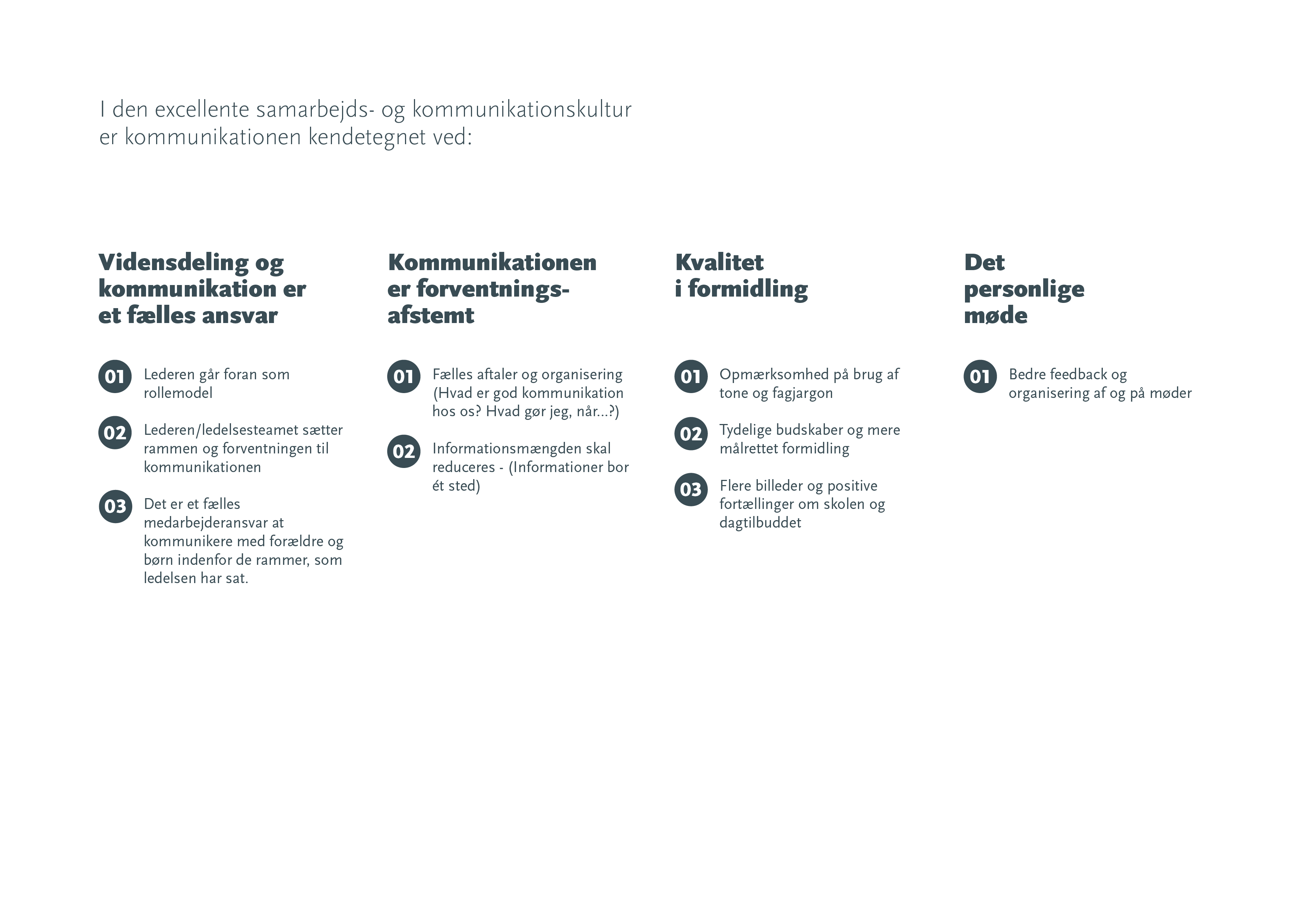 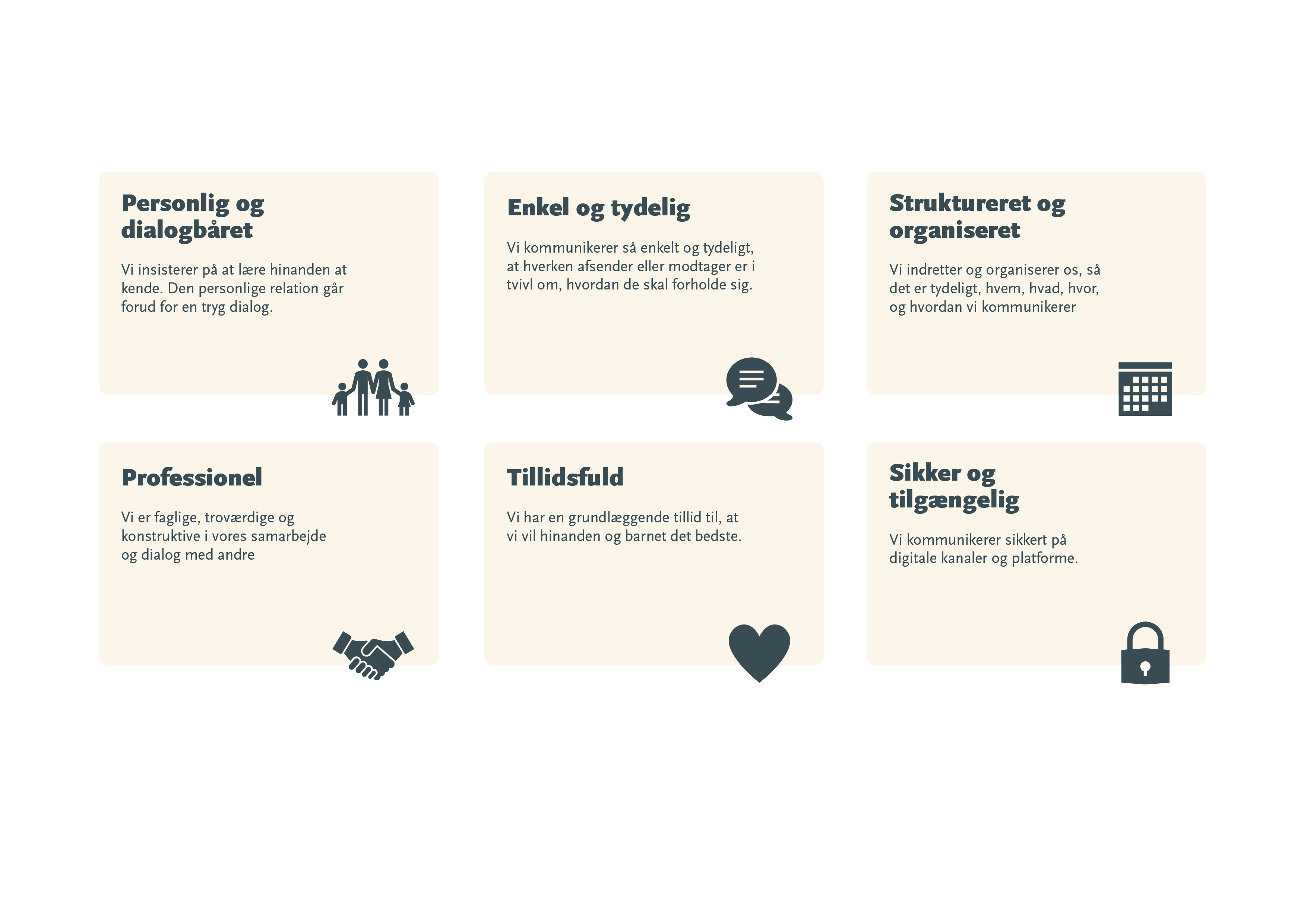 BØRN OG UNGES SEKS BYGGESTEN TIL GOD KOMMUNIKATION
[Speaker Notes: Sikrer, at der er nogen i den anden ende, der lytter]
Opsamling: KOMMUNIKATION ER Et fælles ansvar
1. Det er ikke ligegyldig, hvad DU gør!

2. Der er mere, der samler end deler os

3. Der er nogen, der lytter til det du siger (ekstra bonus)
KOMMUNIKATION 
ER EN FÆLLES OPGAVE
MEDARBEJDERNE ER SKOLEN/DAGTILBUDDET
FORÆLDRENE ER SKOLEN/DAGTILBUDDET
BESTYRELSEN ER SKOLEN/DAGTILBUDDET
LEDELSEN ER SKOLEN/DAGTILBUDDET
BØRNENE ER SKOLEN/DAGTILBUDDET